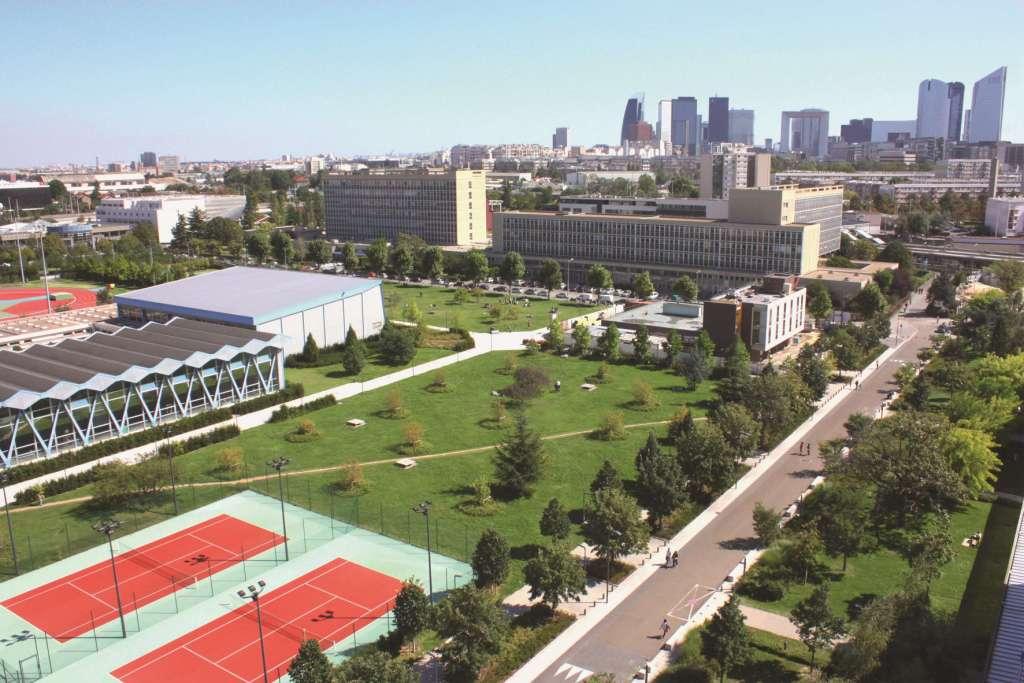 JOURNEE PORTE OUVERTE
Licence « Sciences de l’Homme, anthropologie, ethnologie »
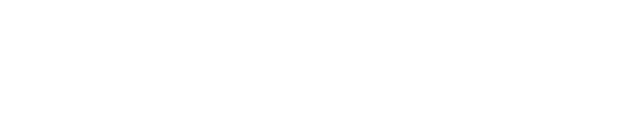 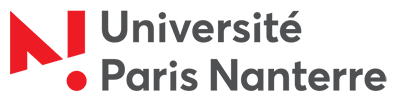 L’anthropologie à l’Université Paris Nanterre
Le département d'Anthropologie de l'Université Paris Nanterre regroupe les enseignements d'Ethnologie, de Préhistoire, et d'Ethnomusicologie. 
Internationalement reconnu, Sa réputation est due  à
Une orientation pluridisciplinaire où l'Homme est envisagé à travers la diversité de ses productions culturelles, actuelles dans une perspective ethnologique, mais aussi passées, grâce à la préhistoire. 
L'ethnomusicologie, ajoute les compétences autour de l’anthropologie du sensible.

• Un programme d'enseignement cohérent et  extrêmement complet
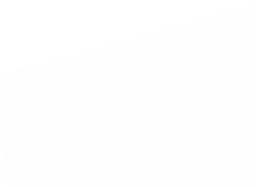 [Speaker Notes: Une orientation pluridisciplinaire qui propose d'envisager l'Homme à travers la diversité de ses productions culturelles, non seulement actuelles dans une perspective ethnologique, mais aussi passées, grâce à la préhistoire. L'ethnomusicologie, enfin, relève le défi d'une anthropologie du sensible.


Des liens étroits avec le CNRS, à travers les centres de recherche auxquels il est associé: notamment le Laboratoire d'Ethnologie et de Sociologie Comparative (LESC), le Centre de Recherches en EthnoMusicologie (CREM), le laboratoire Archéologie et Sciences de l'Antiquité (ArScAn), et le laboratoire Préhistoire et Technologie]
Apprendre à traiter de nombreuses problématiques sur les cultures humaines dans un monde global
Anthropologie de la nature
Anthropologie linguistique
Peuples autochtones
Nature et environnement
Anthropologie économique
Dons et marchandises  L'économie morale
Anthropologie de la parenté et du genre
Individu, personne et genreLes débats sur la parentéLa parenté, solidaire ou exploitative ?
Anthropologie politique
Peuples et étatGouvernance et souverainetéFactions, luttes, domination
Anthropologie du religieux
Le pouvoir et le sacré
Sacrifice, rites climatiques
Anthropologie des migrations
Les défunts en contextes migratoires
Migrations et mobilités
Anthropologie urbaine
Corps, sensible, émotions
Utopies urbaines
Anthropologie de la danse
Anthropologie des mondes sonores
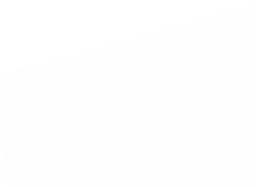 Anthropologie du patrimoine
Préhistoire
Mémoire et musées
[Speaker Notes: Une orientation pluridisciplinaire qui propose d'envisager l'Homme à travers la diversité de ses productions culturelles, non seulement actuelles dans une perspective ethnologique, mais aussi passées, grâce à la préhistoire. L'ethnomusicologie, enfin, relève le défi d'une anthropologie du sensible.


Des liens étroits avec le CNRS, à travers les centres de recherche auxquels il est associé: notamment le Laboratoire d'Ethnologie et de Sociologie Comparative (LESC), le Centre de Recherches en EthnoMusicologie (CREM), le laboratoire Archéologie et Sciences de l'Antiquité (ArScAn), et le laboratoire Préhistoire et Technologie]
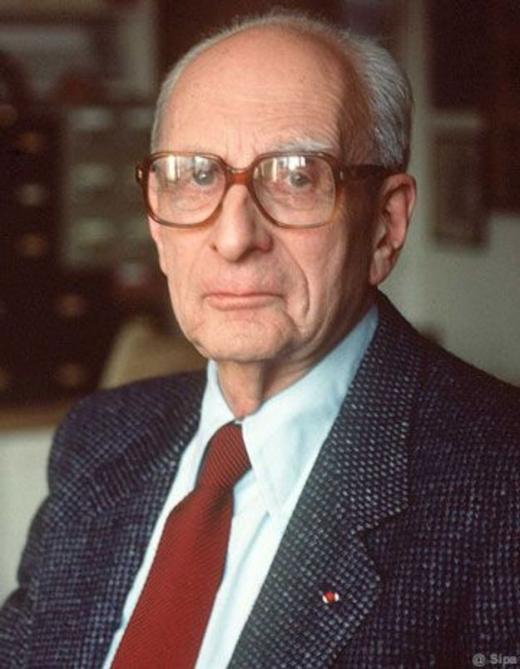 Un métier : Anthropologue/Ethnologue
1- Conduire des enquêtes de terrain 
(enquête orale, observation, inventaire, collectes d’objets et d’archives privées)
 
2- Participer à la conduite  de projets de patrimonialisation ou de médiation culturelle

3- Collecter des informations et documents scientifiques

4 - Rédiger des comptes-rendus, articles…
Claude Lévi-Strauss
Tristes Tropiques
La pensée sauvage
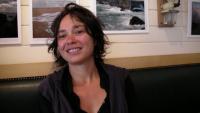 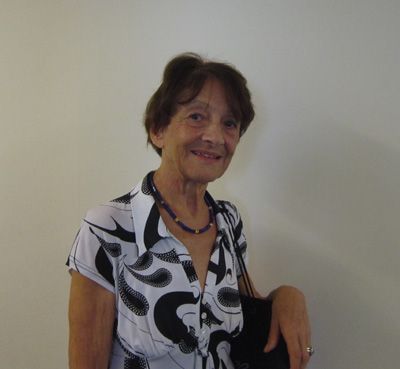 Roberte Hamayon
Chamanisme de Mongolie et de Sibérie
Jouer : une étude anthropologique
Vanessa Manceron
Anthropologie de la nature
Les Veilleurs du vivant
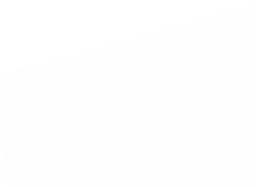 [Speaker Notes: Une orientation pluridisciplinaire qui propose d'envisager l'Homme à travers la diversité de ses productions culturelles, non seulement actuelles dans une perspective ethnologique, mais aussi passées, grâce à la préhistoire. L'ethnomusicologie, enfin, relève le défi d'une anthropologie du sensible.


1- Conduire des enquêtes de terrain (enquête orale, observation, inventaire, collectes d’objets et d’archives privées)

- Observer, analyser et  interpréter des processus culturels et sociaux à partir des relations interculturelles et leurs conséquences sur la société

- Analyser, interpréter les résultats
 
2- Participer à la conduite  de projets de patrimonialisation ou de médiation culturelle
- Participer à la collecte d’objets et d’archives privées ; aux inventaires des  collections muséographiques
-  Participation à la diffusion de  connaissances sous forme de reportages, de sites internet, d’émissions radio ou TV, d’expositions
 
3- Collecter des informations et documents scientifiques
- Collecter des données d’archives dans la presse écrite ou audiovisuelle
- Etablir des synthèses de l’information
- Rédiger des comptes-rendus, articles…


Des liens étroits avec le CNRS, à travers les centres de recherche auxquels il est associé: notamment le Laboratoire d'Ethnologie et de Sociologie Comparative (LESC), le Centre de Recherches en EthnoMusicologie (CREM), le laboratoire Archéologie et Sciences de l'Antiquité (ArScAn), et le laboratoire Préhistoire et Technologie]
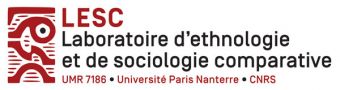 Sur les terrains de l’anthropologie
Philippe Descola, Relations Nature-culture chez les Ashuars, Amazonie
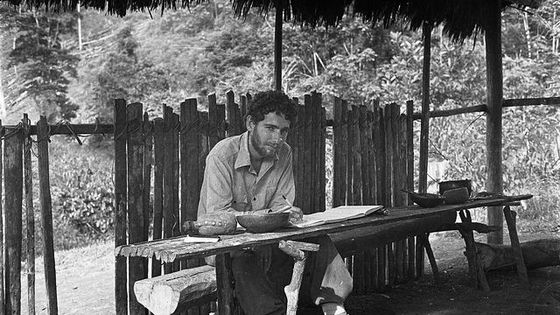 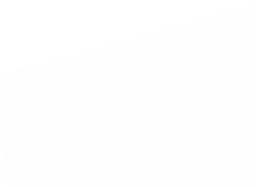 [Speaker Notes: Une orientation pluridisciplinaire qui propose d'envisager l'Homme à travers la diversité de ses productions culturelles, non seulement actuelles dans une perspective ethnologique, mais aussi passées, grâce à la préhistoire. L'ethnomusicologie, enfin, relève le défi d'une anthropologie du sensible.


Des liens étroits avec le CNRS, à travers les centres de recherche auxquels il est associé: notamment le Laboratoire d'Ethnologie et de Sociologie Comparative (LESC), le Centre de Recherches en EthnoMusicologie (CREM), le laboratoire Archéologie et Sciences de l'Antiquité (ArScAn), et le laboratoire Préhistoire et Technologie]
Les terrains de l’anthropologie, ici et ailleurs
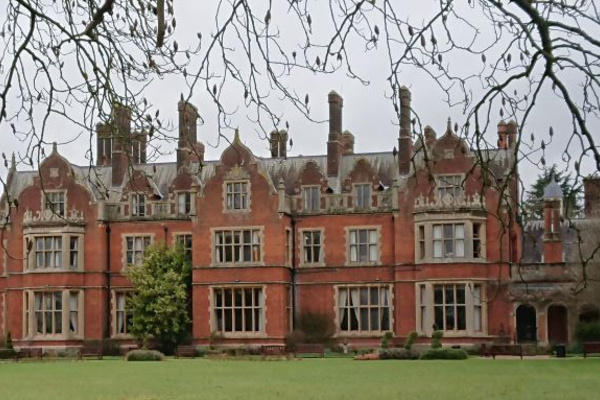 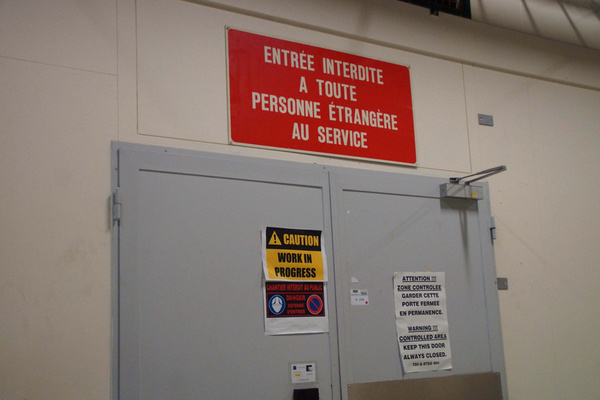 Terrain au CERN (Organisation Européenne pour la Recherche Nucléaire) et ses alentours
Giulia Gaddi 
Suisse, 2023
Médiumnisme spiritualiste anglais (dispositifs d'apprentissage)
Laure Montarry 
Royaume-Uni, 2017-2020
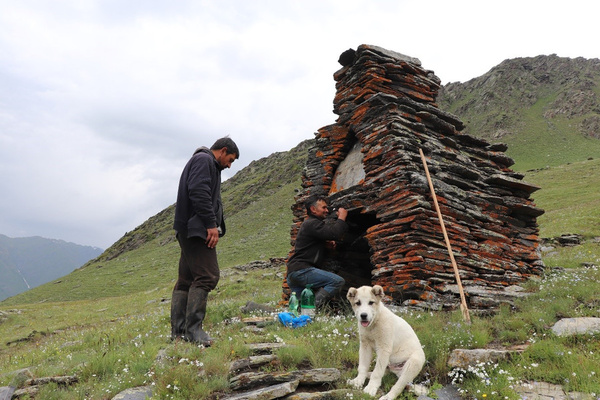 Paysages et modalités d'habitation en Géorgie occidentale
Gwendoline Lemaitre 
Géorgie, 2021-2022
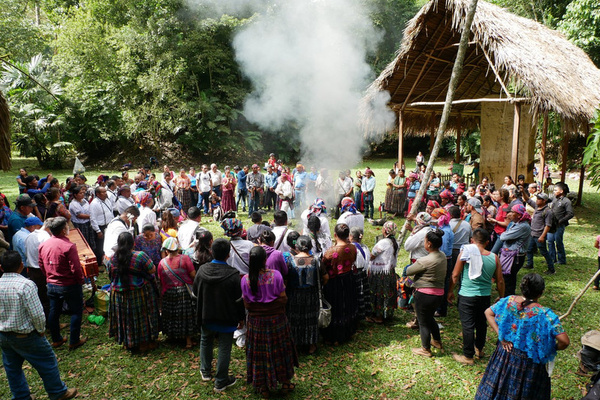 Plurivocalité des vestiges et conceptions des « lieux sacrés » des Mayas Q’eqchi’ du Petén (Guatemala)
Romain Denimal Labeguerie 
Guatemala, 2021
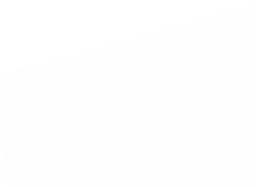 [Speaker Notes: Une orientation pluridisciplinaire qui propose d'envisager l'Homme à travers la diversité de ses productions culturelles, non seulement actuelles dans une perspective ethnologique, mais aussi passées, grâce à la préhistoire. L'ethnomusicologie, enfin, relève le défi d'une anthropologie du sensible.


Des liens étroits avec le CNRS, à travers les centres de recherche auxquels il est associé: notamment le Laboratoire d'Ethnologie et de Sociologie Comparative (LESC), le Centre de Recherches en EthnoMusicologie (CREM), le laboratoire Archéologie et Sciences de l'Antiquité (ArScAn), et le laboratoire Préhistoire et Technologie]
Quelques terrains ici et ailleurs
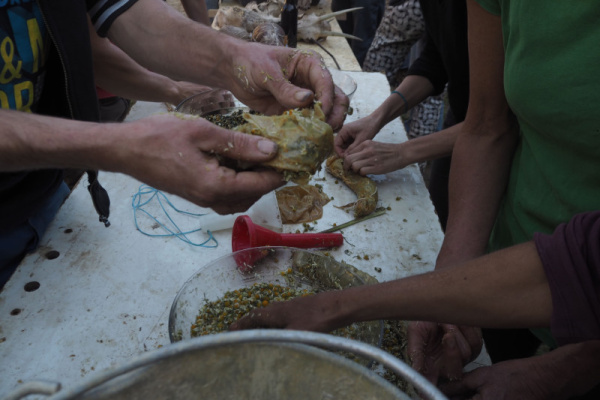 Une année solaire dans des fermes biodynamiques commingeoises
Bertrande Galfré 
France, 2019
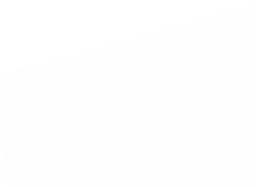 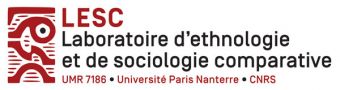 Les projets de recherche en anthropologie
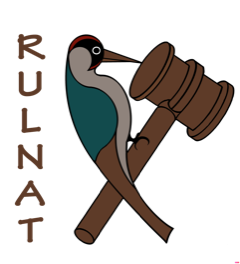 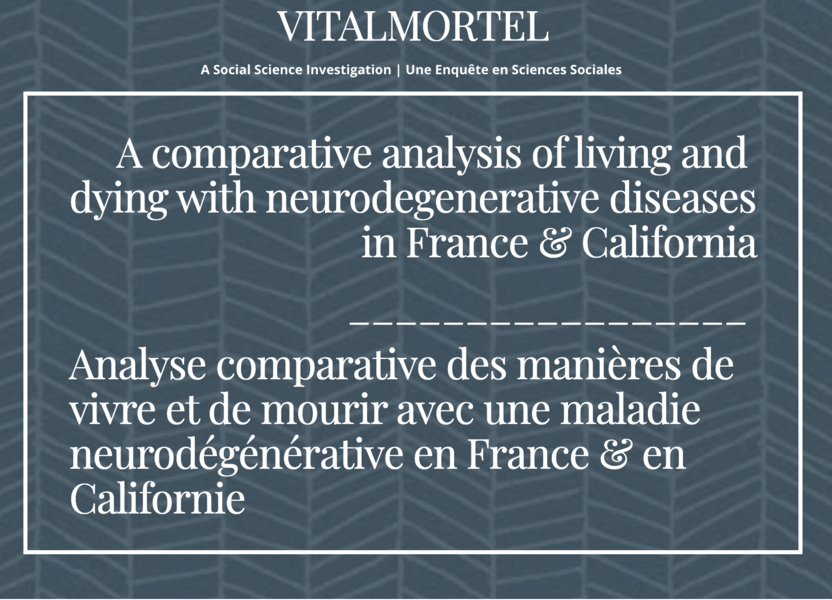 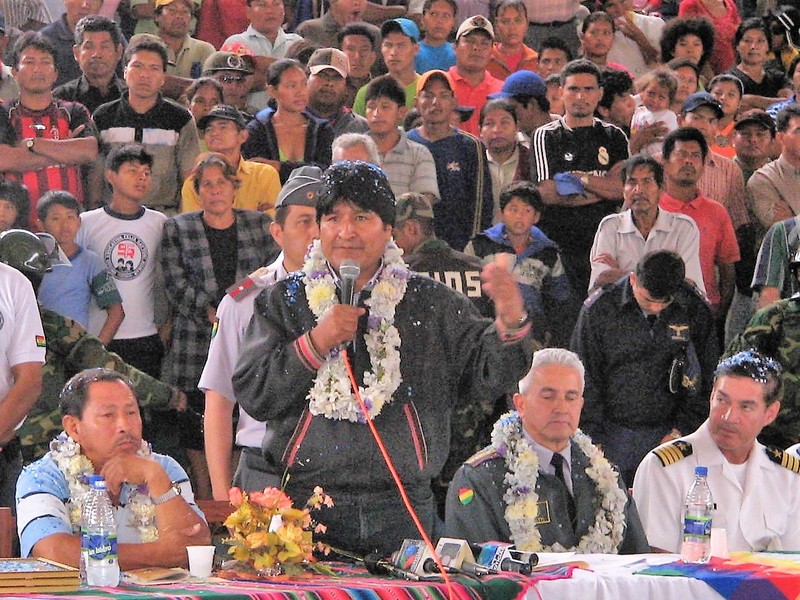 Judiciariser la nature. Animaux et environnement au tribunal (Rulnat)
Vitalmortel
Apocamo 2- Anthropologie politique contemporaine en Amazonie occidentale
Le mourant et son milieu : analyse comparative des manières de vivre et de mourir avec des maladies neurodégénératives en France et Californie
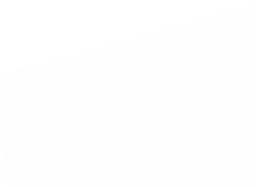 [Speaker Notes: Une orientation pluridisciplinaire qui propose d'envisager l'Homme à travers la diversité de ses productions culturelles, non seulement actuelles dans une perspective ethnologique, mais aussi passées, grâce à la préhistoire. L'ethnomusicologie, enfin, relève le défi d'une anthropologie du sensible.


Des liens étroits avec le CNRS, à travers les centres de recherche auxquels il est associé: notamment le Laboratoire d'Ethnologie et de Sociologie Comparative (LESC), le Centre de Recherches en EthnoMusicologie (CREM), le laboratoire Archéologie et Sciences de l'Antiquité (ArScAn), et le laboratoire Préhistoire et Technologie]
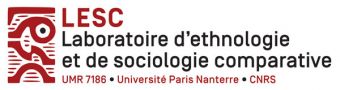 Les projets de recherche en anthropologie
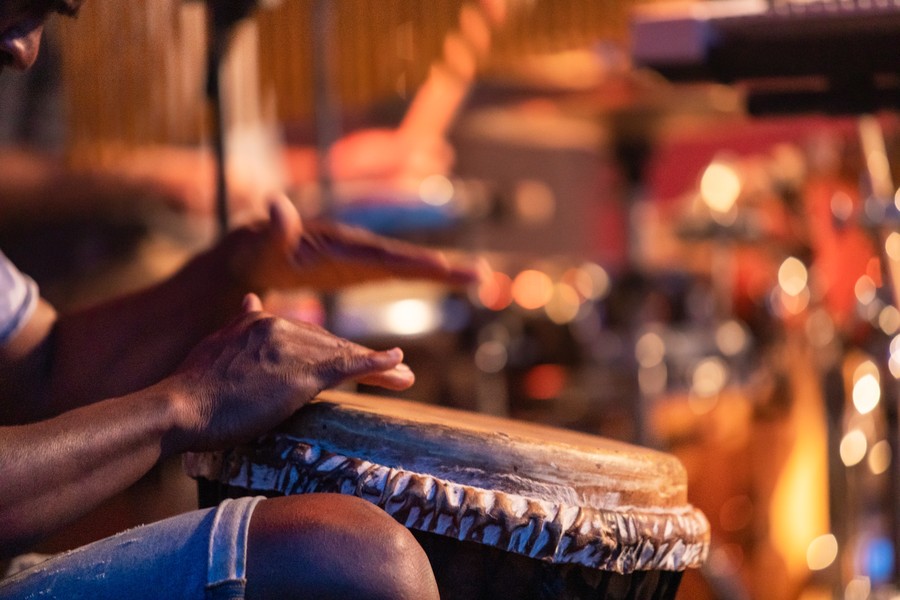 Cross-Disciplinary and multicultural perspectives on Musical Rhythm
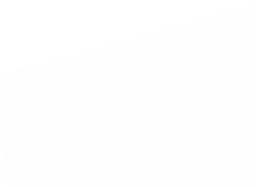 En partenariat avec les équipes de New York University, analyse d'une sélection d'enregistrements sonores de musiques traditionnelles du fonds d'archives sonores du CNRS-Musée de l'Homme.
[Speaker Notes: Une orientation pluridisciplinaire qui propose d'envisager l'Homme à travers la diversité de ses productions culturelles, non seulement actuelles dans une perspective ethnologique, mais aussi passées, grâce à la préhistoire. L'ethnomusicologie, enfin, relève le défi d'une anthropologie du sensible.


Des liens étroits avec le CNRS, à travers les centres de recherche auxquels il est associé: notamment le Laboratoire d'Ethnologie et de Sociologie Comparative (LESC), le Centre de Recherches en EthnoMusicologie (CREM), le laboratoire Archéologie et Sciences de l'Antiquité (ArScAn), et le laboratoire Préhistoire et Technologie]
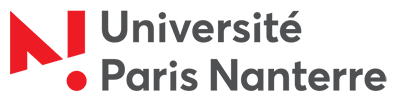 Le métier d’archéologue
Grâce à la fouille….
….il étudie les civilisations du passé…
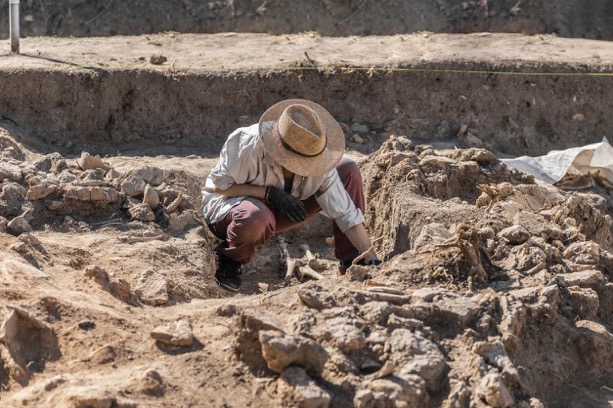 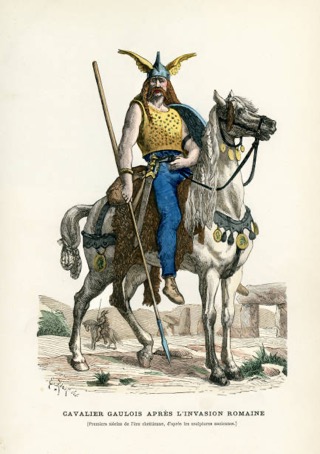 ... par un travail sur les productions matérielles.
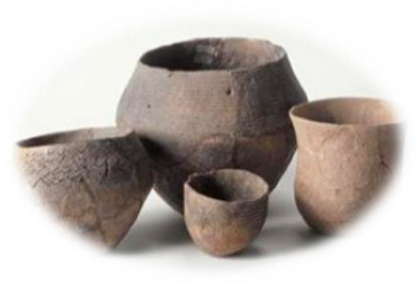 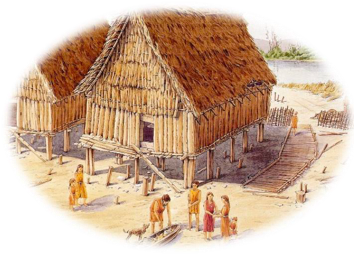 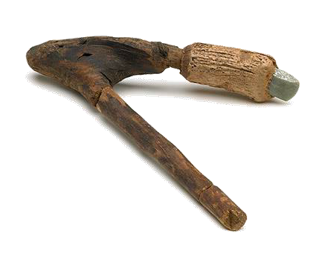 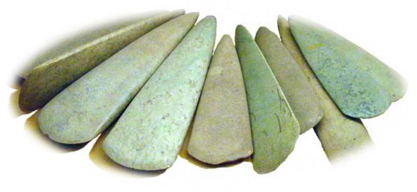 Le département d’anthropologie
Composé principalement d’enseignants-chercheurs membres du LESC, le Département d’anthropologie de l’université Paris Nanterre propose une formation de licence déployée sur trois ans, de la L1 à la L3, et quatre parcours de master en deux ans. 


Pluridisciplinaire et ouverte sur le champ des sciences humaines, la Licence « Sciences de l’Homme, Anthropologie, Ethnologie » offre une spécialisation progressive en ethnologie, préhistoire, ainsi qu’en ethnomusicologie et anthropologie de la danse. 

Au niveau du master, quatre parcours en « Anthropologie » sont proposés : « Ethnologie générale », « Préhistoire », « Anthropologie, philosophie, éthologie », « Ethnomusicologie et anthropologie de la danse ». Les masters peuvent ouvrir sur un doctorat dans différentes disciplines.
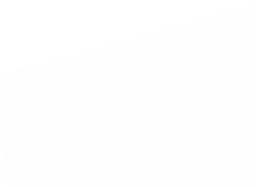 [Speaker Notes: Composé principalement d’enseignants-chercheurs membres du LESC, le Département d’anthropologie de l’université Paris Nanterre propose une formation de licence déployée sur trois ans, de la L1 à la L3, et quatre parcours de master en deux ans. Pluridisciplinaire et ouverte sur le champ des sciences humaines, la Licence « Sciences de l’Homme, Anthropologie, Ethnologie » offre une spécialisation progressive en ethnologie, préhistoire, ainsi qu’en ethnomusicologie et anthropologie de la danse. Au niveau du master, quatre parcours en « Anthropologie » sont proposés : « Ethnologie générale », « Préhistoire », « Anthropologie, philosophie, éthologie », « Ethnomusicologie et anthropologie de la danse ». Les masters peuvent ouvrir sur un doctorat dans différentes disciplines.

Une orientation pluridisciplinaire qui propose d'envisager l'Homme à travers la diversité de ses productions culturelles, non seulement actuelles dans une perspective ethnologique, mais aussi passées, grâce à la préhistoire. L'ethnomusicologie, enfin, relève le défi d'une anthropologie du sensible.


Des liens étroits avec le CNRS, à travers les centres de recherche auxquels il est associé: notamment le Laboratoire d'Ethnologie et de Sociologie Comparative (LESC), le Centre de Recherches en EthnoMusicologie (CREM), le laboratoire Archéologie et Sciences de l'Antiquité (ArScAn), et le laboratoire Préhistoire et Technologie]
A
La Licence SHAE : Sciences de l’Homme, anthropologie, ethnologie
Cursus de Licence : 4 parcours et 1 double licence

 Ethnologie générale 
 Ethnomusicologie et anthropologie de la danse 
 Préhistoire 
 Pratique musicale et ethnomusicologie (avec le Conservatoire de Rueil-Malmaison)


 Double Licence mention Histoire de l'art et archéologie - mention Sciences de l'Homme, Anthropologie Ethnologie
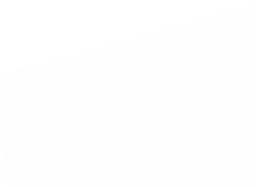 [Speaker Notes: L1 - Sciences de l'homme, anthropologie, 
ethnologie : 508 hL2 - Sciences de l'homme, anthropologie, 
ethnologie : 506.5 hL3 - SHAE ethnologie générale : 468 h 

La Licence Sciences de l'Homme, Anthropologie, Ethnologie entend relever le défi d'un enseignement de l'anthropologie et de l'ethnologie ancré dans le champ des sciences humaines. Elle souhaite former de jeunes spécialistes de l'altérité sociale et culturelle, capables de mobiliser des outils sociologiques, géographiques, philosophiques, linguistiques, dansle cadre de leur réflexion sur la diversité des cultures humaines. En associant étroitement ethnologie, préhistoire, ethnomusicologie et anthropologie de la danse, la licence d'anthropologie propose un projet de connaissance ambitieux qui envisage les différentes manières que les Hommes ont eu de vivre en société dans le passé et à l'époque actuelle. 
La première année propose une introduction générale à la discipline, ainsi qu’un enseignement complémentaire dans une discipline au choix parmi les quatre suivantes : Sociologie, Géographie, Philosophie, ou Sciences du Langage. La deuxième année et la troisième année conduisent l’étudiant à une spécialisation progressive en ethnologie, en préhistoire ou en ethnomusicologie et anthropologie de la danse. 
À l’issue de cette formation, l’étudiant aura acquis certaines compétences méthodologiques générales (analyse critique et synthèse de textes, rédaction, élaboration d'une réflexion argumentée), et d’autres plus spécifiques à l'anthropologie (enquête de terrain, anthropologie linguistique, analyse d’images visuelles documentaires). À terme, l'horizon de la formation de licence est la capacité à mobiliser des savoirs dans l’analyse d’un corpus de données (bibliographique, ethnographique, collections archéologiques selon les parcours choisis) et à les restituer sous une forme permettant l’évaluation et la critique.]
B
B
B
Le cursus de Licence SHAE
La L1
508 h
Enseignements fondamentaux
Enseignements complémentaires
Enseignements linguistiques, transversaux et outils
La L2
506 h
Enseignements fondamentaux
Enseignements complémentaires
Enseignements linguistiques, transversaux et outils
La L3
468 h
Enseignements fondamentaux
Enseignements complémentaires
Enseignements linguistiques, transversaux et outils
 Enquête de terrain annualisée 
Stage (conseillé)
+ ERASMUS :
https://dep-anthropologie.parisnanterre.fr/scolarite/erasmus
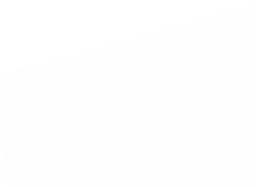 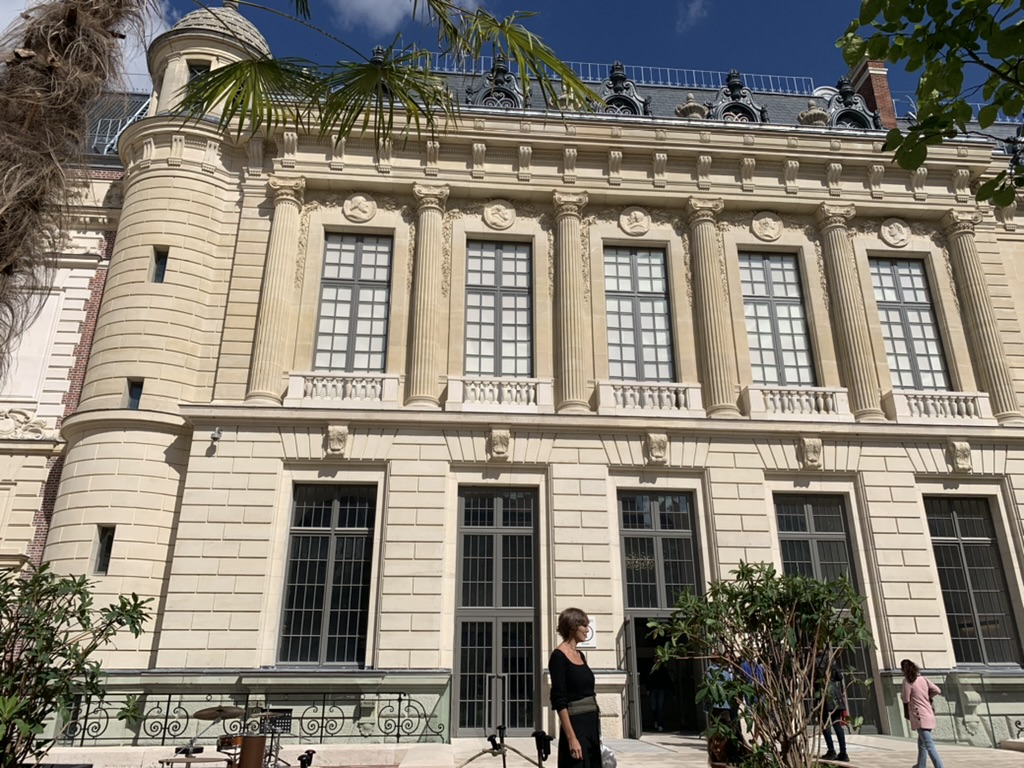 Un terrain de L3 en anthropologie
Enquête sur la réouverture de la BnF Richelieu, quel attachement au patrimoine ?
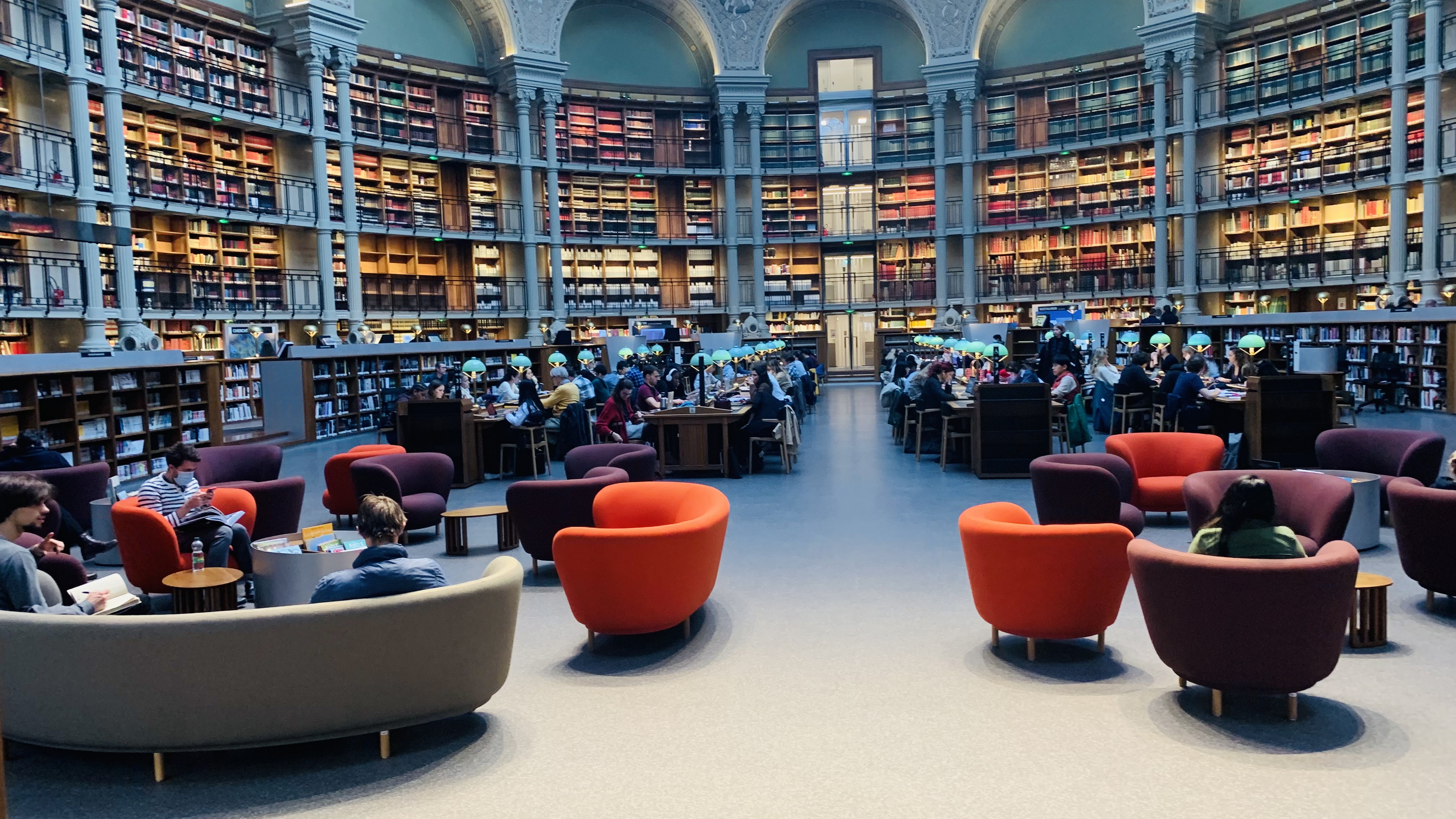 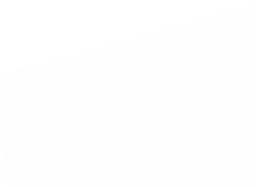 Le terrain, un travail d’équipe
On peut valider un stage de L2 ou L3 avec du terrain pendant l’été ou des stages en laboratoire
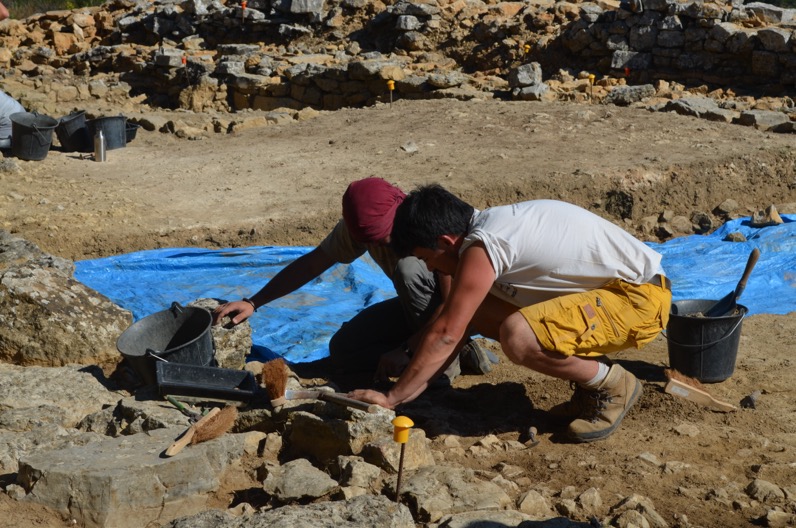 Rejoindre un chantier archéologique avec l’université
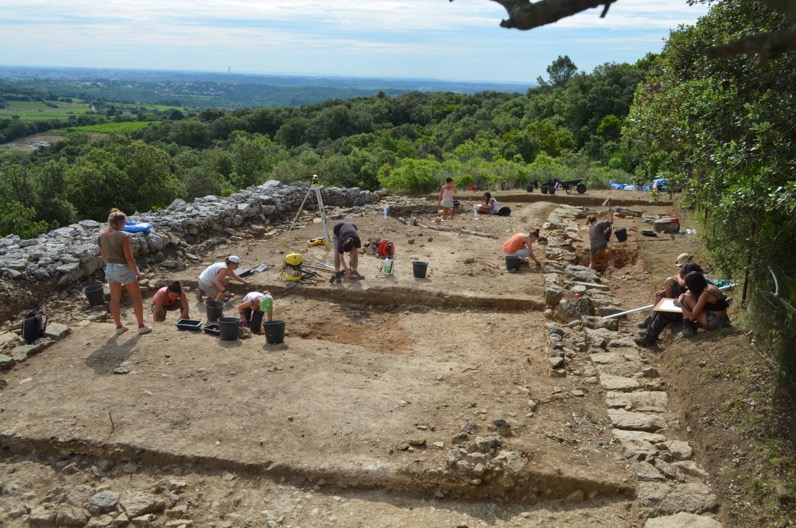 Des compétences multiples 
- Participer à la vie en communauté
- Gestion d’une équipe de fouille
- rigueur sur le terrain
- communication avec ses collègues
Diplômes et débouchés
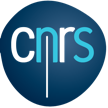 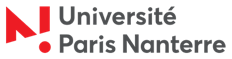 Enseignant-chercheur (université)
Chercheur (CNRS)
Doctorat
Bac +8
Ingénieur de recherche (CNRS)
Responsable de secteur, chargé d’études
(INRAP, collectivités territoriales, opérateurs privés)
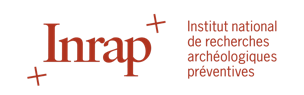 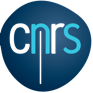 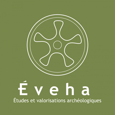 Master
Bac +5
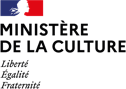 Concours de la fonction publique 
(conservateur du patrimoine, assistant de conservation, ingénieur d’étude…)
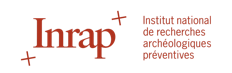 Technicien de fouille (INRAP, collectivités territoriales, opérateurs privés)
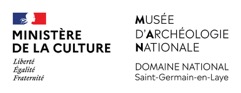 Licence
Bac +3
Niveau Bac
Diplôme
Institutions
Métiers